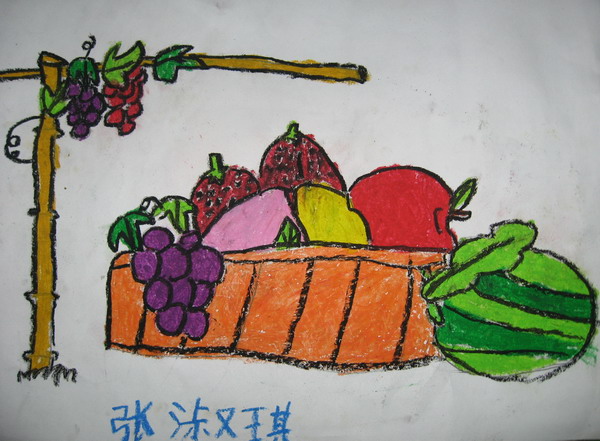 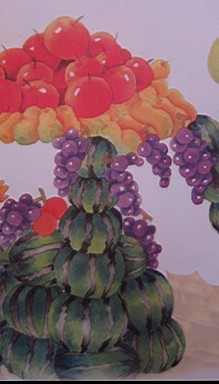 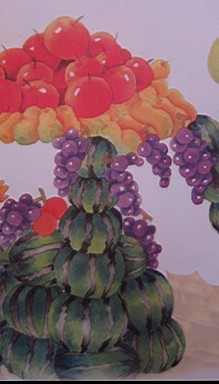 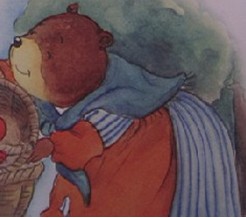 ？
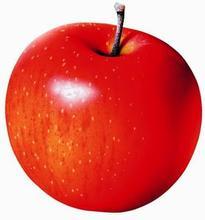 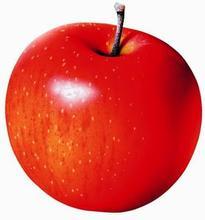 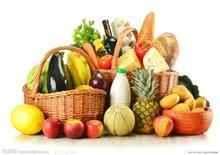 ，
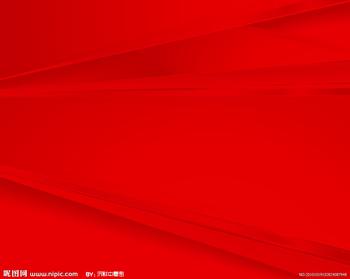 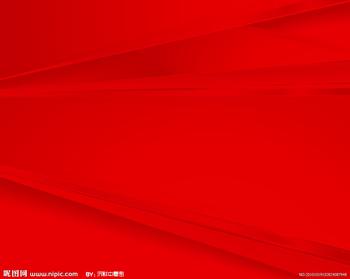 ？
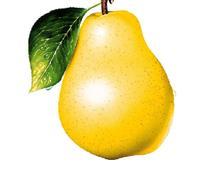 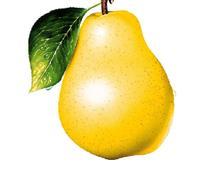 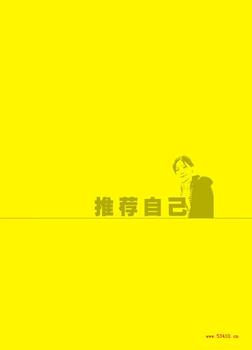 ，
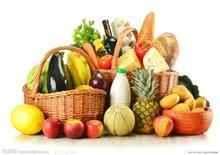 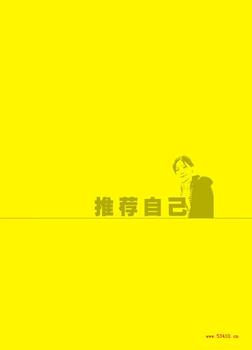 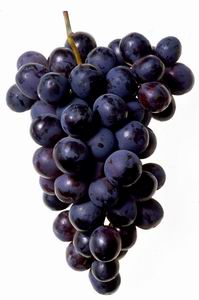 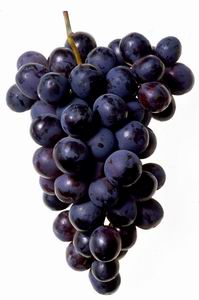 ？
，
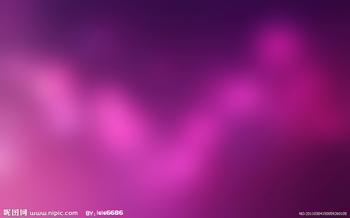 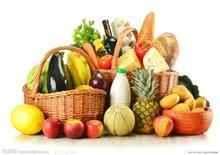 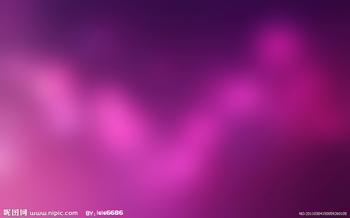 ？
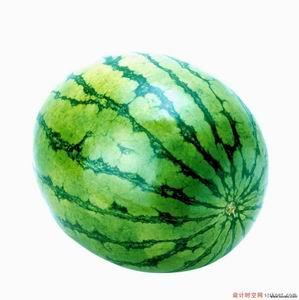 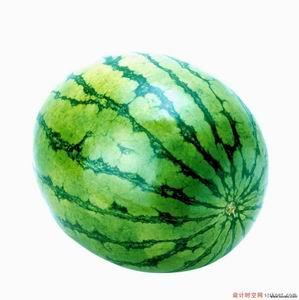 ，
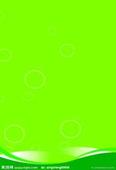 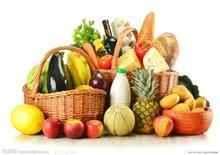 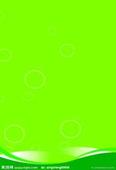 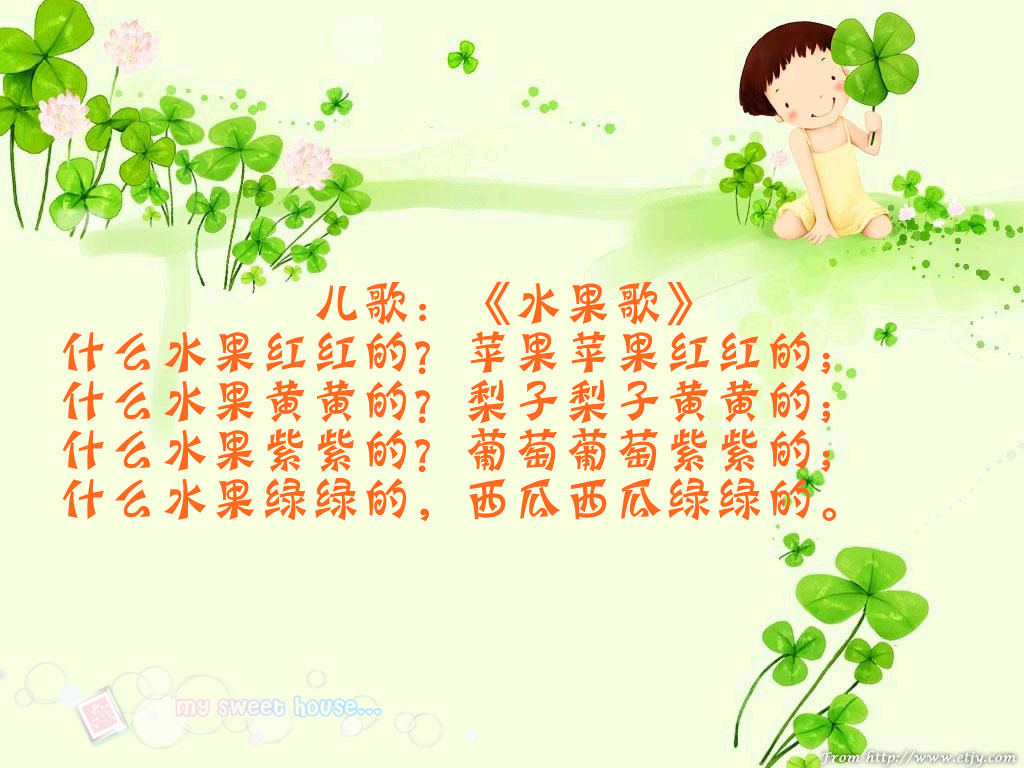